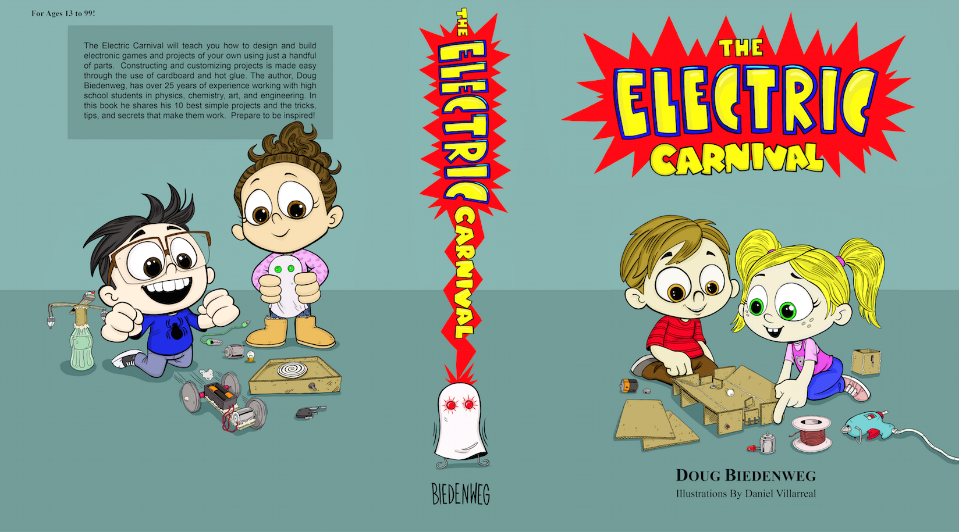 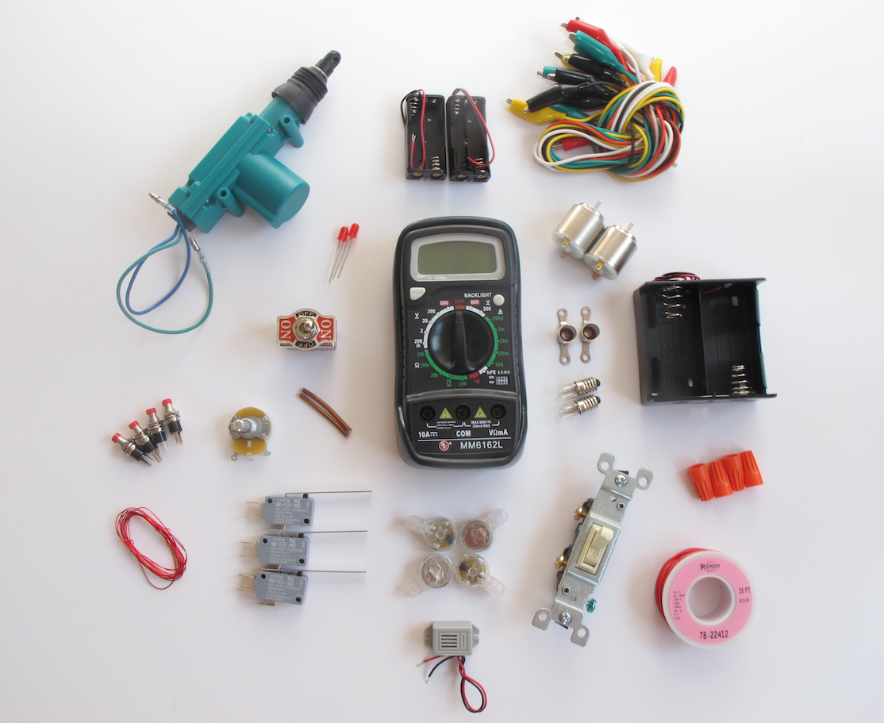 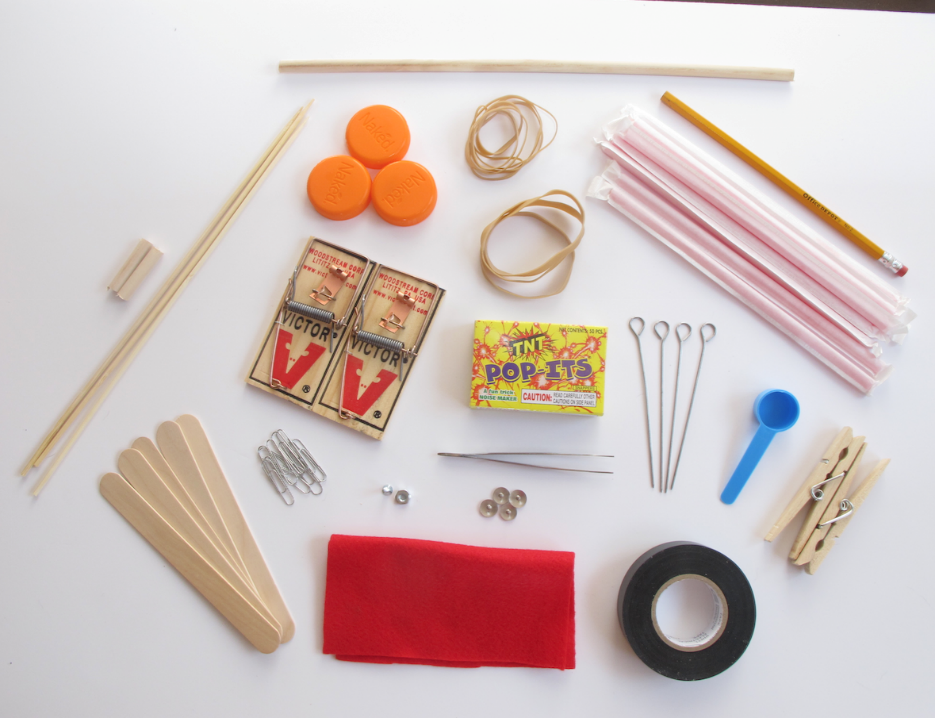 Why this book and kit are a value:
Suppose you pay $30,000 a year for an education.

You receive about 172 school days for this money and about 5 hours of academics a day

That is 860 hours of education for $30,000
So you are paying $30,000/860 hours

This is $34.88 per hour of class room time

Essentially the Exact Price of My Book!!!
So if you believe this little exercise in financial analysis….

You get all the love, sweat, tears, knowledge, and imagination that Danny and I poured into this book for just the measly price of one hour of class time with a teacher!!!!
Not only this, but the book and the kit combined cost less than the price of a single academic day at school!!!!

One academic day costs--$175.00
The book and kit together cost--$155.00
Imagine all you will learn by
	i) training yourself in the fundamentals of 	electricity.
         ii) training yourself to analyze and solve   	circuit problems with a meter.
        iii) constructing and trouble shooting 10 	cool games and toys that challenge you 	scientifically, creatively, and artistically!!